Customizable SWOT Analysis Template
www.crayon.co
4 Steps to Build a SWOT Analysis
Build Your SWOT Team: Assemble a team of individuals whose knowledge most closely aligns with your goal. 
Establish a Purpose or Objective: Why are you conducting a SWOT analysis? Know which data you’re looking to gather during your research. 
Conduct Thorough Research: Identify your strengths, weaknesses, opportunities, and threats. 
Create Your SWOT: List out your strengths, weaknesses, opportunities, and threats in a SWOT quadrant.
www.crayon.co
SWOT EXAMPLE
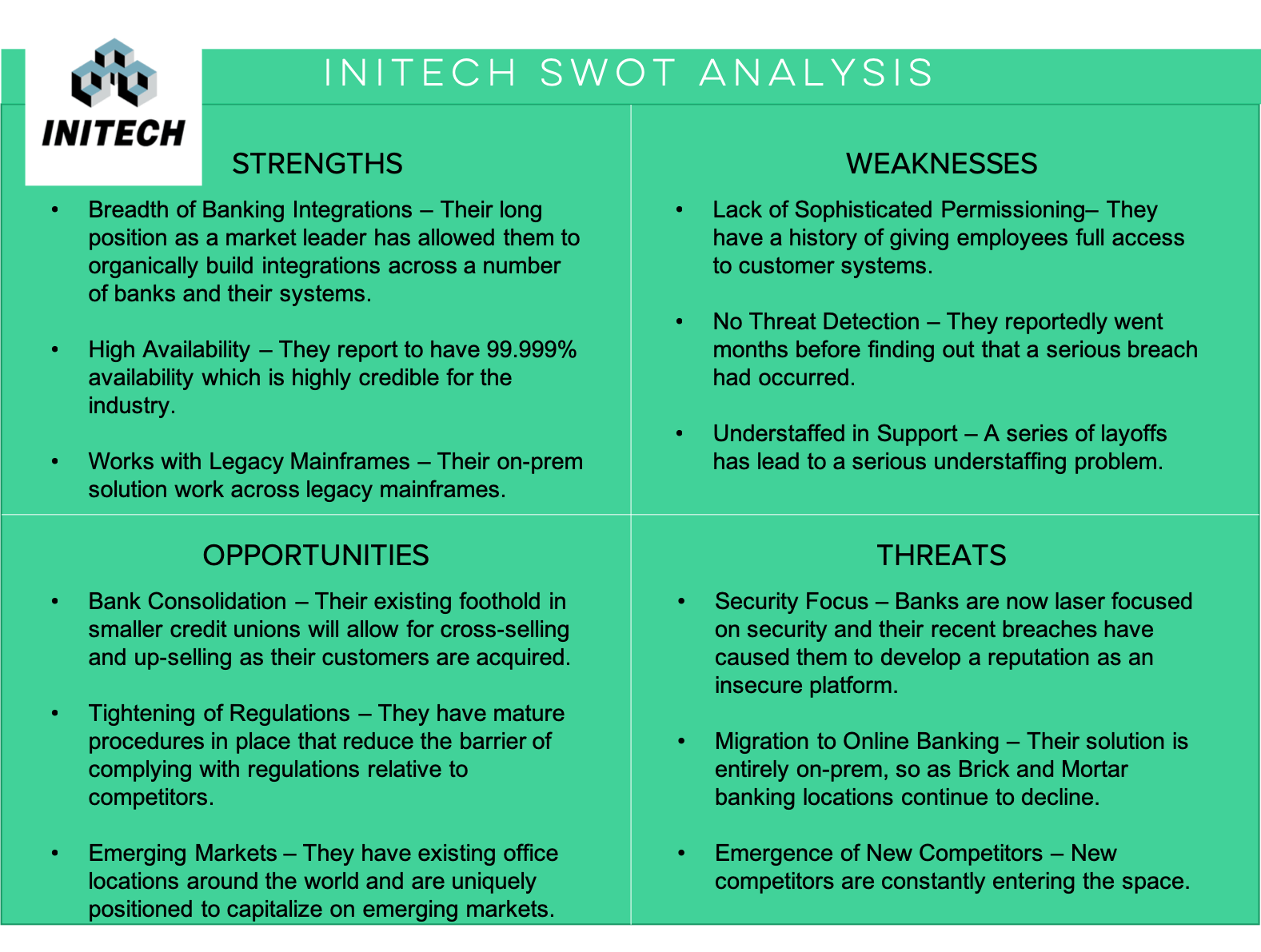 www.crayon.co
*COMPANY NAME* SWOT ANALYSIS
LOGO HERE
WEAKNESSES
STRENGTHS
STRENGTH #1

STRENGTH #2 

STRENGTH #3
WEAKNESS #1

WEAKNESS #2 

WEAKNESS #3
OPPORTUNITIES
THREATS
OPPORTUNITY #1

OPPORTUNITY #2 

OPPORTUNITY #3
THREAT #1

THREAT #2 

THREAT #3
www.crayon.co